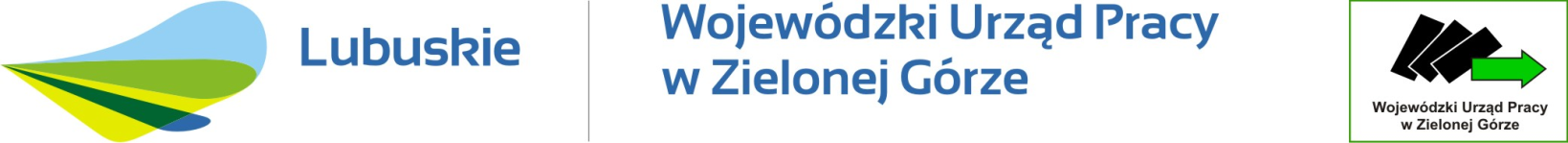 Opiniowanie przez Wojewódzką Radę Rynku Pracy 
nowych kierunków kształcenia na poziomie ponadgimnazjalnym
Zielona Góra, 1 grudnia 2016 roku
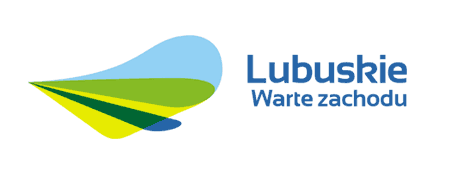 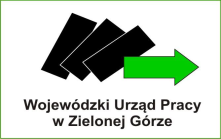 Uwarunkowania prawne
Zgodnie z art. 22 ust. 5 pkt 5 ustawy o promocji zatrudnienia do zakresu zadań Wojewódzkiej Rady Rynku Pracy należy m.in. wydawanie opinii w sprawach dotyczących kierunków kształcenia.
Zgodnie z art. 39 ust. 5 ustawy z 7 września 1991 roku o systemie oświaty dyrektor szkoły prowadzącej kształcenie zawodowe, w porozumieniu z organem prowadzącym szkołę, ustala zawody, w których kształci szkoła, po zasięgnięciu opinii powiatowej i wojewódzkiej rady rynku pracy co do zgodności z potrzebami rynku pracy.
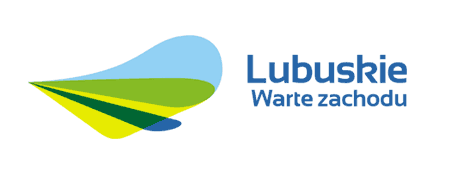 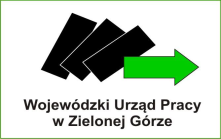 Zasady opiniowania przez Wojewódzką Radę Rynku Pracy
Dyrektor Szkoły planujący uruchomić nowy kierunek kształcenia zawodowegoskłada prośbę o zaopiniowanie przez Wojewódzką Radę Rynku Pracy
Prośba powinna zawierać uzasadnienie zasadności i możliwości utworzenia nowego kierunku kształcenia
Do prośby Szkoła może dołączyć opinię innych jednostek, podmiotów i organizacji
Prośba składana jest do Wojewódzkiego Urzędu Pracy w Zielonej Górze, prowadzącego sekretariat WRRP
Prośby Szkół zawierające braki nie są przedkładane Wojewódzkiej Radzie Rynku Pracy
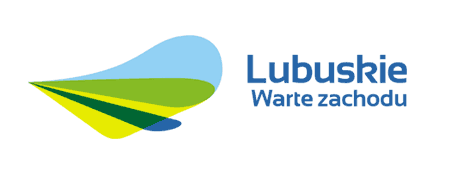 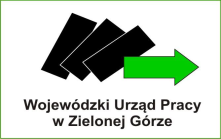 Prośba wpływa do Wojewódzkiego Urzędu Pracy w Zielonej Górze
Stwierdzenie braków formalnych
Prośba poprawna pod względem formalnym
WUP zwraca się do Dyrektora Szkoły o uzupełnienie braku
Uzupełnienie przez Dyrektora Szkoły braków
WUP przygotowuje informację na temat proponowanego kierunku kształcenia w oparciu o dostępne opracowania i materiały
WUP przekazuje informację  członkom Wojewódzkiej Rady Rynku Pracy
Na posiedzenie Wojewódzkiej Rady Rynku Pracy zapraszani są przedstawiciele Szkoły zwracającej się o opinię, celem udzielenia ewentualnych wyjaśnień
Wojewódzka Rada Rynku Pracy wydaje opinię na temat kierunku kształcenia na możliwie najbliższym posiedzeniu
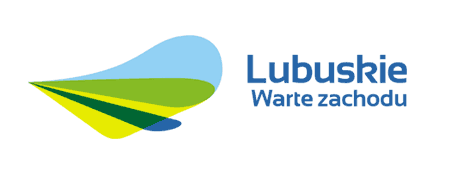 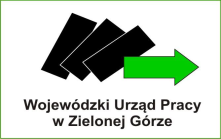 Opinia Wojewódzkiej Rady Rynku Pracy może być: 
- pozytywna; 
- pozytywna z zastrzeżeniami i/lub uwagami; 
- negatywna.
Wojewódzki Urząd Pracy przekazuje Dyrektorowi Szkoły (w formie pisemnej) opinię Wojewódzkiej Rady Rynku Pracy.
Od opinii Wojewódzkiej Rady Rynku Pracy odwołanie nie przysługuje
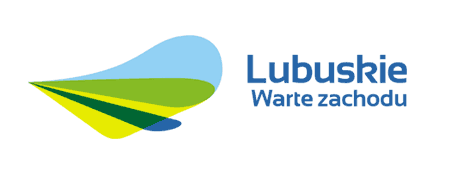 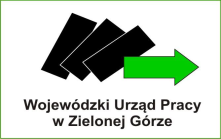 Trochę statystyki…
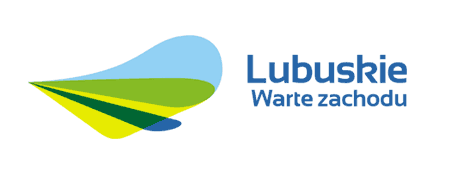 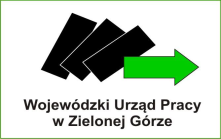 Najczęstsze nowe kierunki kształcenia w 2016 roku
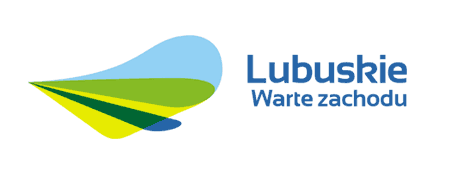 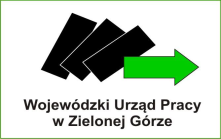 Najczęstsze nowe kierunki kształcenia w latach 2012-2016
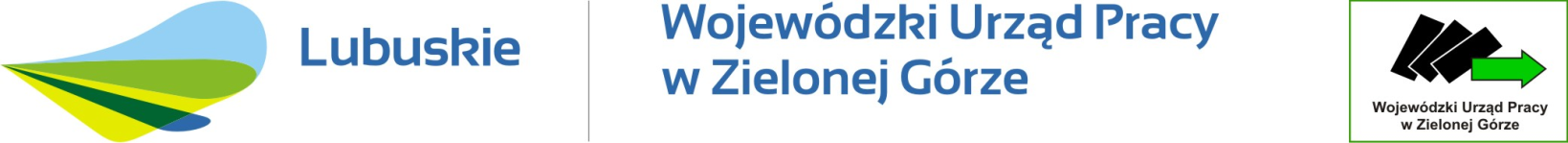 Opiniowanie przez Wojewódzką Radę Rynku Pracy 
nowych kierunków kształcenia na poziomie ponadgimnazjalnym
Dziękuję za uwagę…